SHANGHAI YOUWEI’S 
 Screw Conveyors
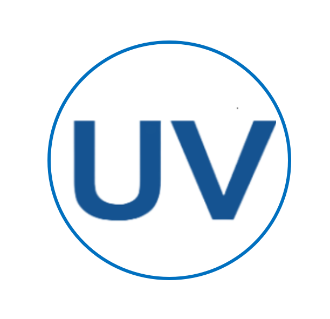 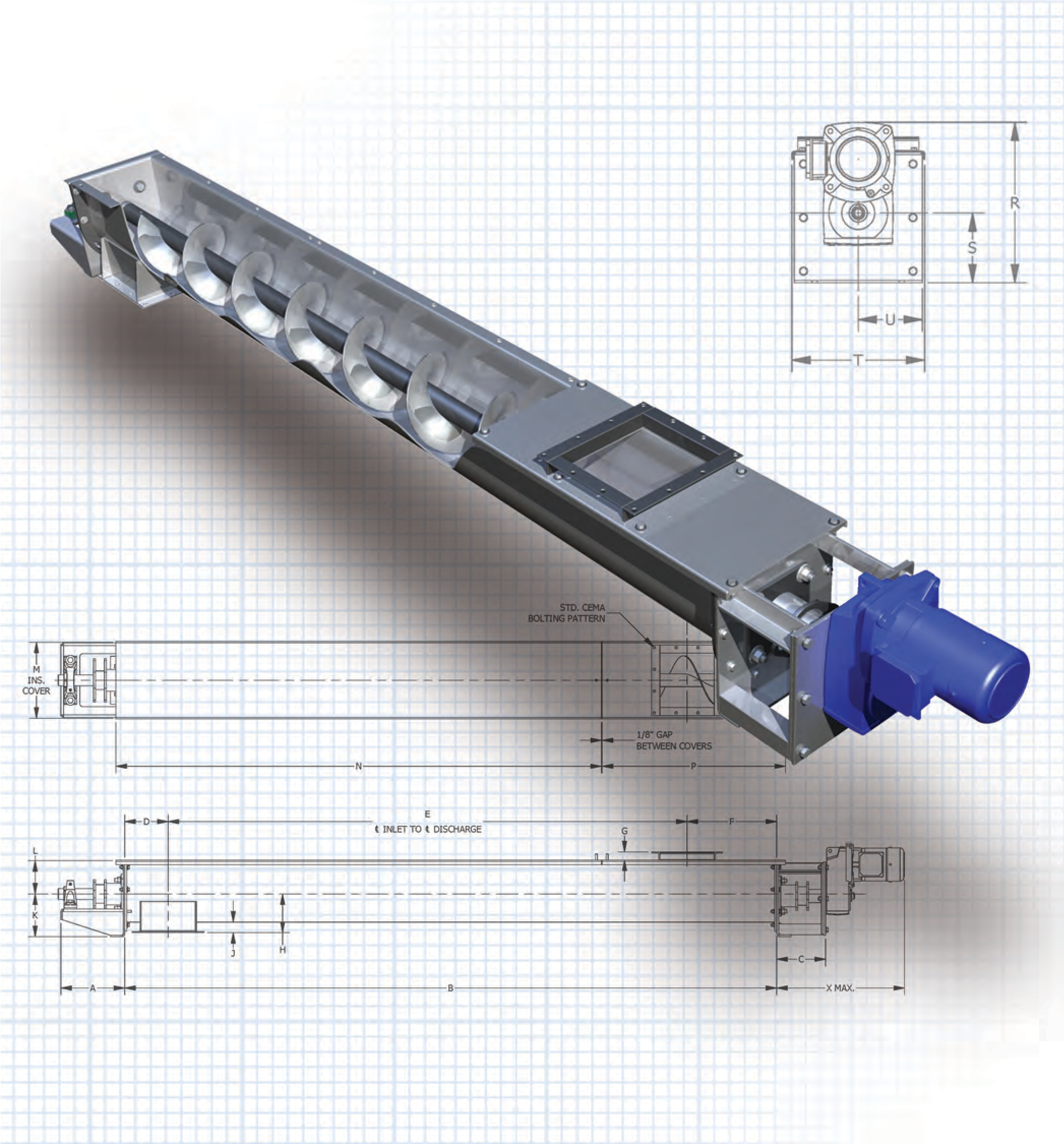 Systems and Solutions for the
Hygienic and Safe Handling of Powders, Bulk Materials
for the Chemical, Food, Pharmaceutical and Pigment Industries
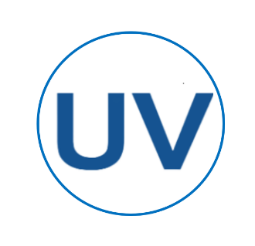 ISO 9001
Certified
Release Date 4.1.16
www.uv-powder.com
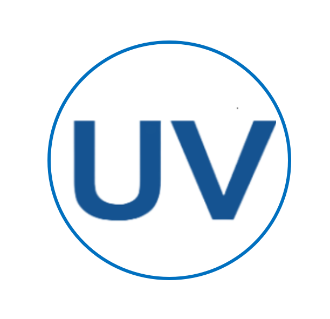 About Us
About Us
Shanghai Youwei Mechanical and Electrical Co., Ltd. was established in 2011. It is a production-oriented processing enterprise specializing in powder unpacking, transportation, weighing, metering, batching and packaging equipment manufacturing. The company's registered capital is 12 million. The company has two processing bases in Zhangjiagang City and Qidong City, with a plant area of nearly 8,000 square meters.
       With more than ten years of experience in the field of material handling automation, we have always been customer-oriented and have independently developed small bag feeding stations, ton bag unpacking machines, vacuum feeders, weighing and metering ingredients, ton bag packaging machines and other equipment. We have rich industry experience in the food ingredients industry, lithium battery anode and cathode industry, and pharmaceutical intermediates industry.
       The company adheres to the spirit of integrity, pragmatism and innovation, and relies on rich technology development experience to provide high-quality systematic solutions to all types of users, and work hand in hand with users to create a better future.
Some customers
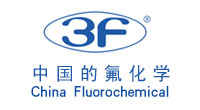 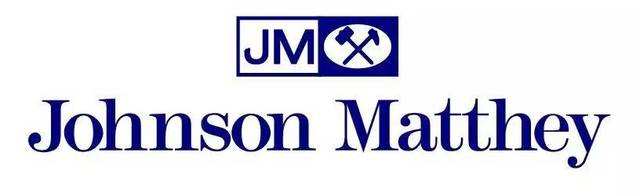 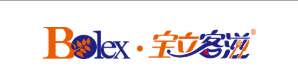 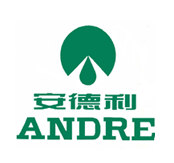 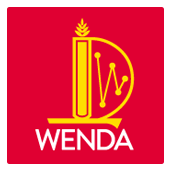 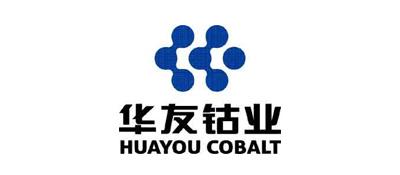 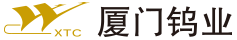 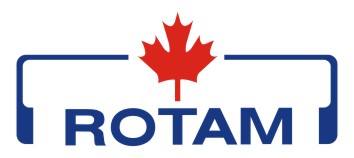 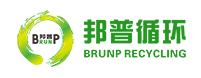 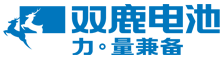 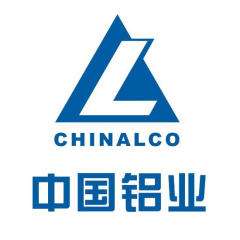 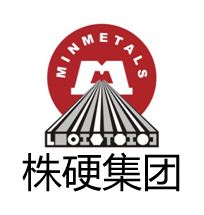 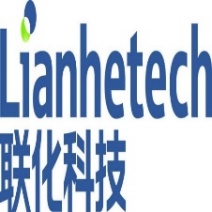 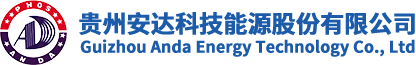 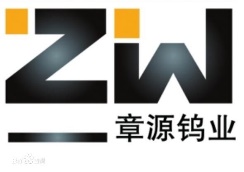 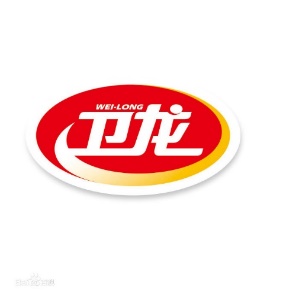 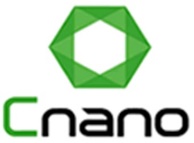 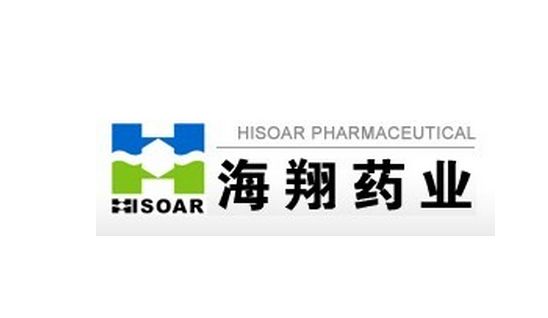 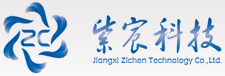 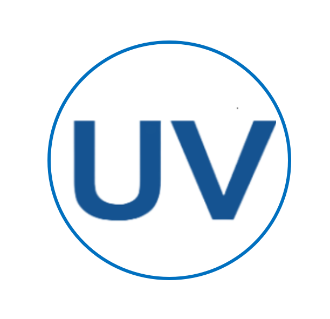 Screw Conveyors
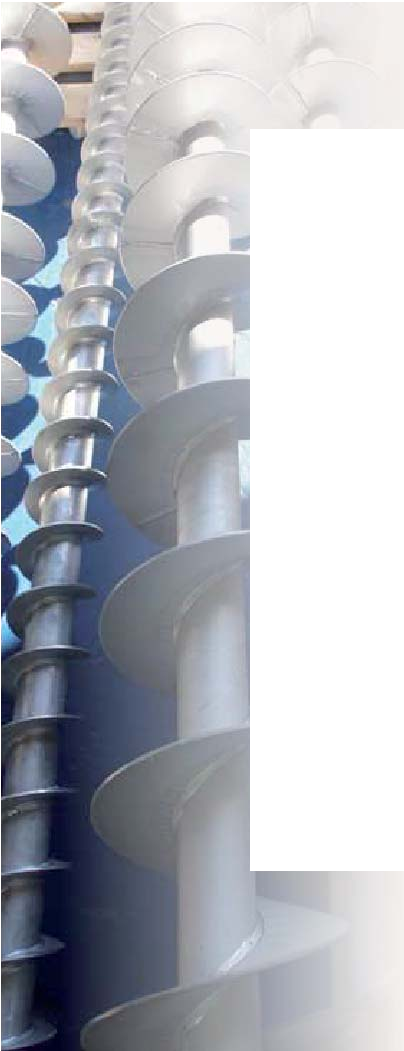 SCREW CONVEYOR BASICS
The SHANGHAI YOUWEI’S Screw Conveyor Engineering Guide will provide assistance in the design of a screw  conveyor or system, yielding optimum performance and efficiency.

Primary considerations for the selection of a screw conveyor are:
Type and condition of the bulk material to be conveyed including maximum particle size and  specific bulk density
Capacity or feed rate of bulk material to be conveyed expressed in pounds per hour, tons per  hour, or cubic feet per hour
Required distance and incline the bulk material is to be conveyed
Design conditions such as materials of construction, inlet feed conditions and operating  temperature
The Engineering Guide provides the necessary information for selecting a screw conveyor in a series  of five steps. These steps are arranged in logical order and are divided into separate sections for  simplicity.

The five steps are:
Establish characteristics of the bulk material to be conveyed.
Determine conveyor size and speed based on capacity.
Calculate horsepower requirements.
Verify torque rating of components.
Select conveyor components.
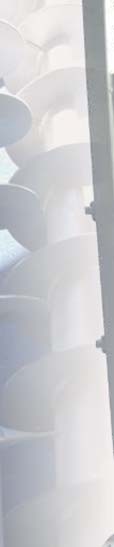 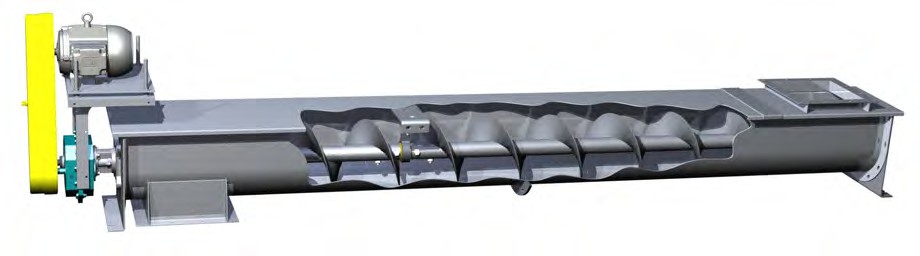 Typical YOUWEI’S Screw Conveyor
1
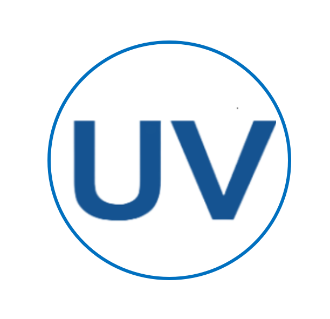 Screw Conveyors
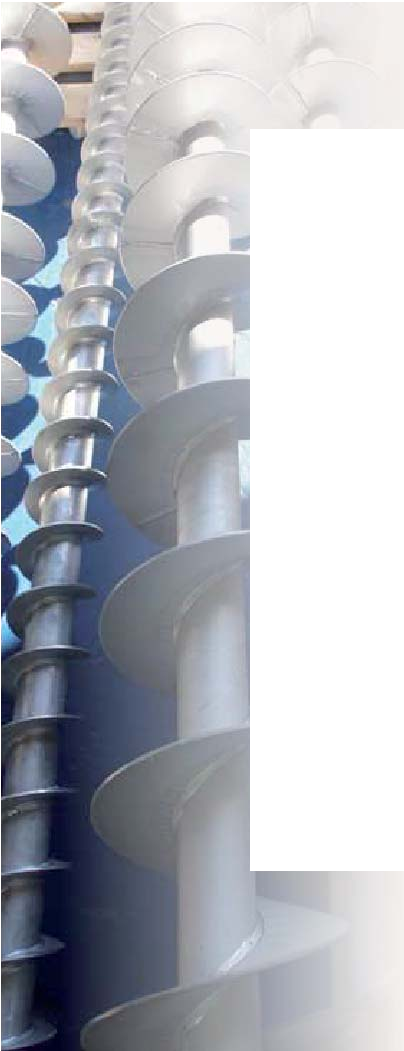 TYPES OF SCREW CONVEYORS


Horizontal Screw Conveyors
Horizontal screw conveyors are the most widely used type of screw conveyor. Used to convey bulk  materials from one part of a process to another, horizontal screw conveyors are available in a wide  range of sizes, lengths, configurations and materials of construction.
Screw conveyors are typically designed to convey bulk materials at 15, 30 or 45-percent trough  loading, depending upon material characteristics of the specific bulk material. As a general rule,  trough loading of 45-percent can be used for light, free-flowing and non-abrasive bulk materials.  Trough loadings of 15 and 30-percent are typically used for denser, sluggish and more abrasive bulk  materials.

The inlet of a screw conveyor is always control fed by another device such as:
Screw Conveyor
Screw Feeder
Belt Conveyor
Rotary Airlock
Volumetric or Gravimetric Feeder
The recommended location for the drive unit is on the discharge end of a screw conveyor which  pulls the bulk material to the drive end. With this arrangement, each screw section is put in tension  as the bulk material is conveyed toward the discharge of a screw conveyor, reducing wear and  fatigue on the conveyor components.

Advantages of Using Screw Conveyors
Ideal for conveying dry to semi-fluid bulk materials – free flowing to sluggish
Cost-effective when compared to other conveying devices such as belt, pneumatic or aero-  mechanical
Efficiently distributes bulk materials to various locations using multiple inlet and discharge  points
Totally enclosed for dusty, corrosive or hazardous environments
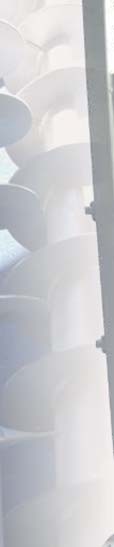 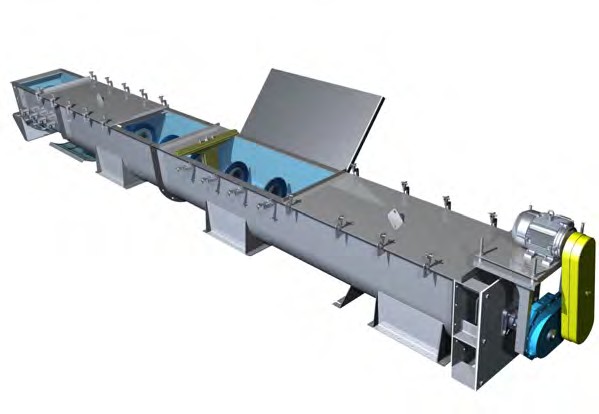 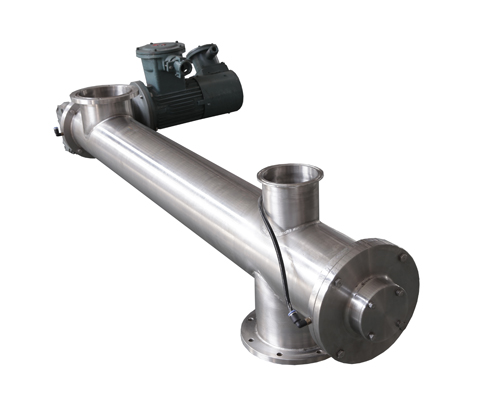 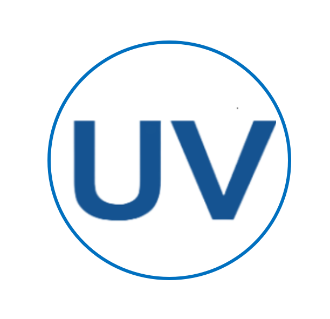 Screw Conveyors
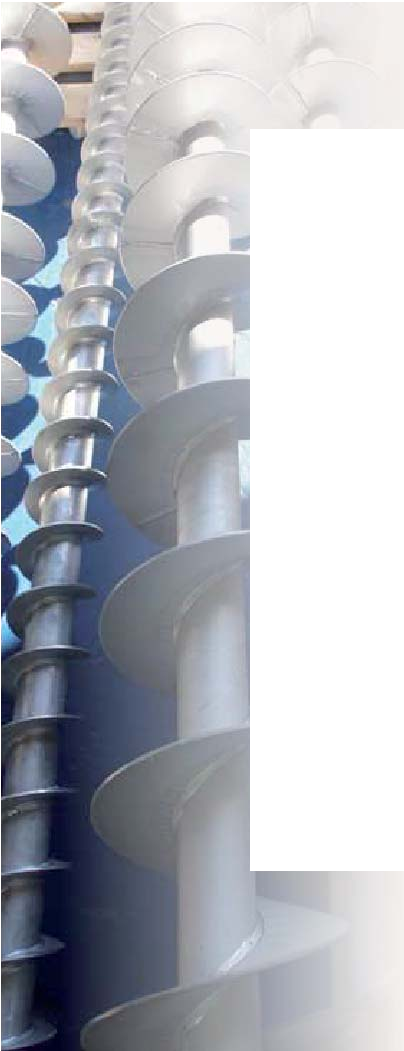 TYPES OF SCREW CONVEYORS


Inclined Screw Conveyors
Inclined screw conveyors typically operate from slightly above the horizontal position to 45-degrees  from the horizontal position. Above 45-degrees an inclined screw conveyor is considered a
vertical screw conveyor and must be designed in accordance with the YOUWEI Engineering Guide  for Vertical Screw Conveyors. As the degree of incline increases, conveying efficiency is reduced  and horsepower requirements increase due to the effects of gravity and bulk material fall back.
Conveying efficiency is affected by angle of incline, characteristics of the specific bulk material, type  of screw conveyor trough and screw pitch. YOUWEI recommends designing screw conveyors using the  lowest possible degree of incline for maximum efficiency.

The following are design and construction features to consider when designing an inclined screw  conveyor:
Incline Up to 10-Degrees – Loss in conveying efficiency is minimal on inclines up to  10-degrees. A screw conveyor with U-trough and full pitch screw is sufficient for most  applications. Loss in efficiency can be overcome by increasing the speed of the screw
conveyor, increasing the diameter of the screw conveyor or reducing the pitch of the screw.
Incline Between 10 and 20-Degrees – Loss in conveying efficiency is typically between 10 and  40-percent on inclines up to 20-degrees. A screw conveyor with U-trough and 2/3-pitch screw  is sufficient for most applications. Loss in efficiency can also be overcome by increasing the  speed or the diameter of the screw conveyor. Additional horsepower is required to overcome  gravity and bulk material fall back.
Incline Between 20 and 30-Degrees – Loss in conveying efficiency is typically between 10  and 70-percent on inclines up to 30-degrees. A screw conveyor with tubular housing and  reduced pitch screw (1/2 or 2/3) is recommended for most applications. Loss in efficiency can  also be overcome by increasing the speed or the diameter of the screw conveyor. Additional  horsepower is required to overcome gravity and bulk material fall back.
Incline Between 30 and 45-Degrees – Loss in conveying efficiency is typically between 30  and 90-percent on inclines up to 45-degrees. A screw conveyor with tubular housing and  reduced pitch screw (1/2 or 2/3) and larger diameter is recommended for most applications.  Increasing the speed of the screw conveyor is also required. Additional horsepower is required  to overcome gravity and bulk material fall back.
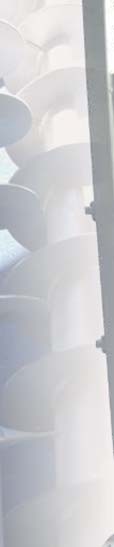 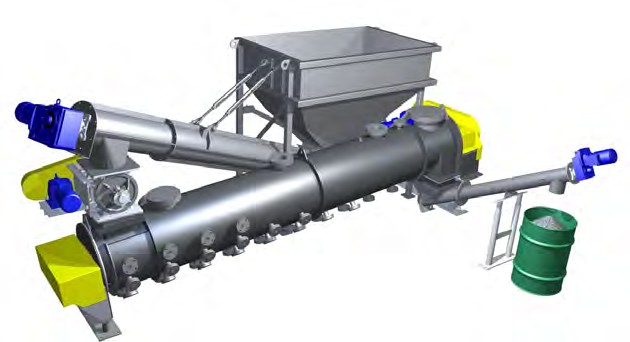 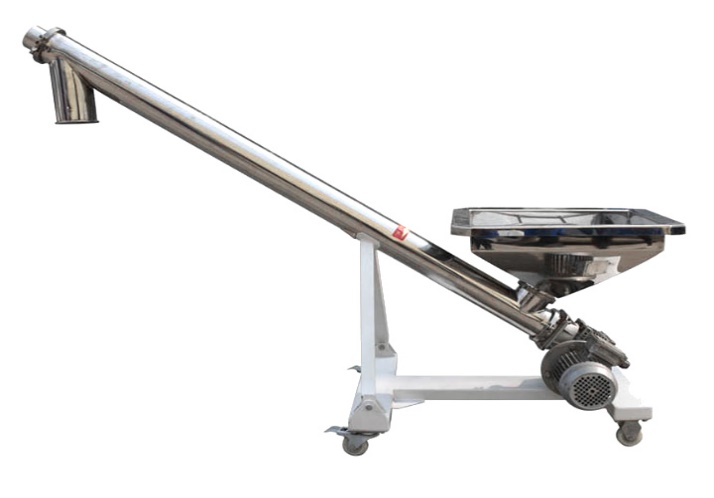 3
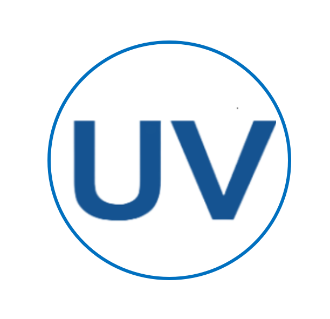 Screw Conveyors
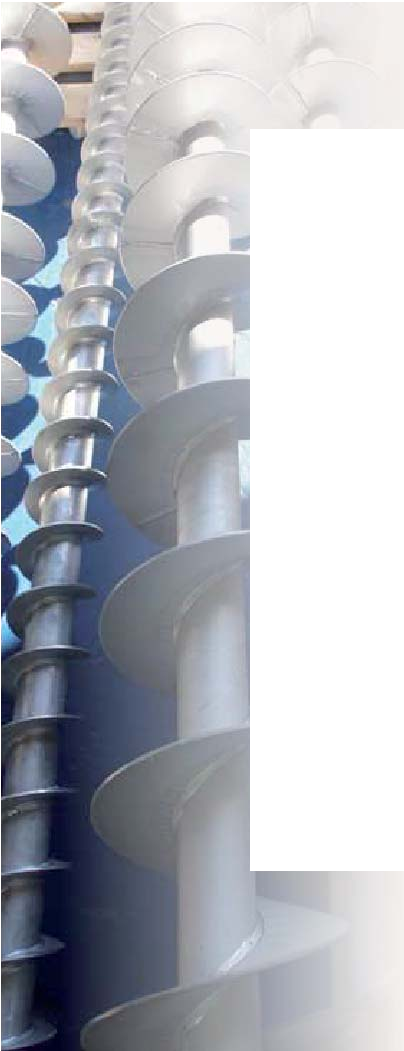 TYPES OF SCREW CONVEYORS


Shaftless Screw Conveyors
Bulk materials discharged from centrifuges, filter presses or mixers can easily be conveyed  using a YOUWEI’S Shaftless Screw Conveyor. Our shaftless design provides a non-clogging  conveying surface that allows difficult-to-convey materials to become easy-to-convey. The  perfect solution for handling bulk materials with high moisture content is the YOUWEI Shaftless  Screw Conveyor.

Advantages of Shaftless Screw Conveyors
Ideal for handling sticky and sluggish bulk materials
Improved conveying efficiency when compared to other types of conveyors
Allows greater flexibility for plant layout due to configurations available
Internal bearings are eliminated
UV Shaftless Screw Conveyors are successfully used throughout the chemical, food, minerals  processing and wastewater treatment industries for conveying everything from catalysts to  dewatered biosolids.
UV developed the industry standards for shaftless screw conveyors and continues to create  new and improved design standards. Our high strength alloy spirals are the hardest, strongest and
toughest in the industry. For more information regarding shaftless screw conveyors consult the UV  Shaftless Screw Conveyor Engineering Guide located on our website.
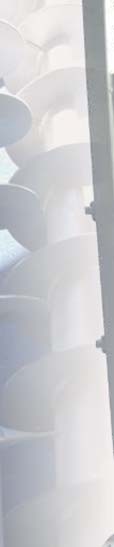 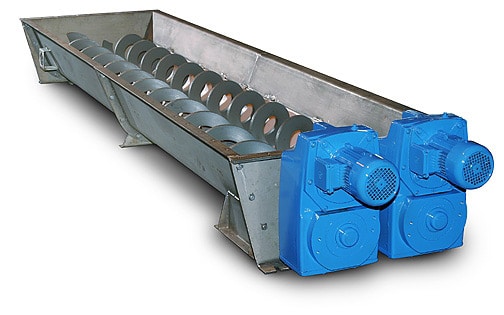 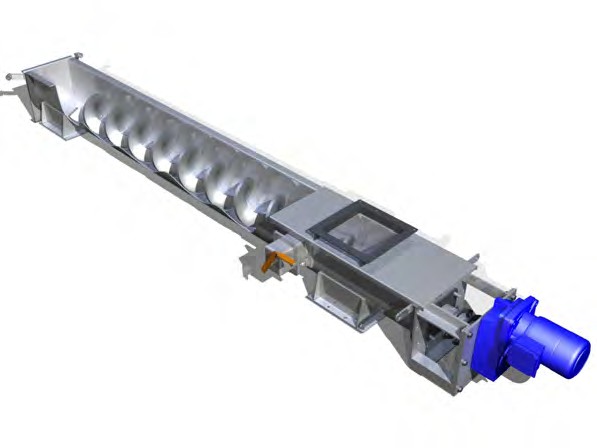 5
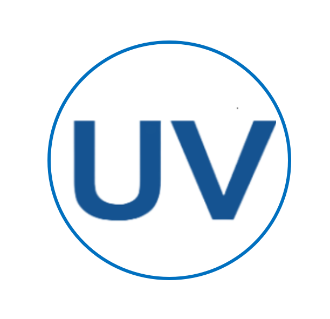 Screw Conveyors
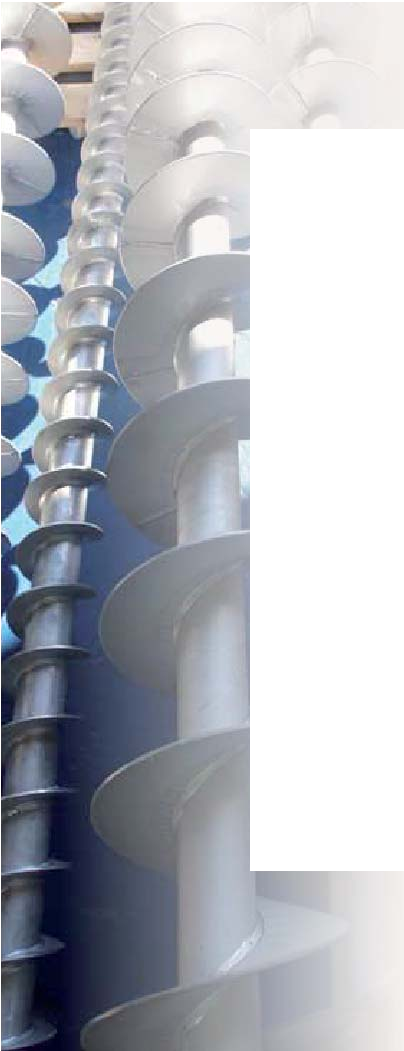 TYPES OF SCREW CONVEYORS

Vertical Screw Conveyors
Vertical screw conveyors are a very efficient method for elevating a variety of bulk materials at very  steep inclines or completely vertical. UV considers any screw conveyor located on an incline  over 45-degrees to be a vertical screw conveyor. The compact design allows for the vertical screw  conveyor to fit into almost any plant layout. With a minimum number of moving parts, the vertical  screw conveyor is a cost-effective and dependable
component of any bulk material handling process.

Advantages of Vertical Screw Conveyors
Ideal for handling dry to semi-fluid materials
Capacities up to 6,000 cubic feet per hour.
Ability to elevate bulk materials up to 30-feet without  use of internal bearings.
Totally enclosed design for dust and vapor-tight  requirements.
UV designs and supplies vertical screw conveyors to meet  the needs of many industries, such as chemical, minerals  processing, food, wood products and wastewater treatment.  For example, our unique shaftless vertical screw conveyor  design is used in many wastewater treatment facilities for  elevating dewatered biosolids.
UV Vertical Screw Conveyors are available in many  configurations. Inlet sections can be offset to either side  or can be in-line. Horizontal feed conveyors are required  to accurately meter bulk materials directly to the vertical  conveyor’s inlet for maximum efficiency.
For more information regarding vertical screw conveyors,  consult the UV Vertical Screw Conveyor Engineering  Guide located on our website.
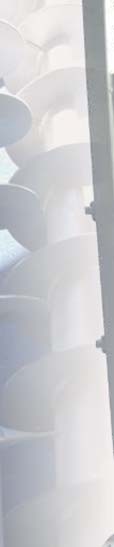 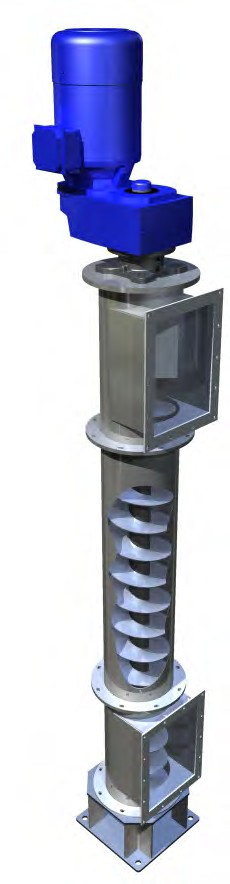 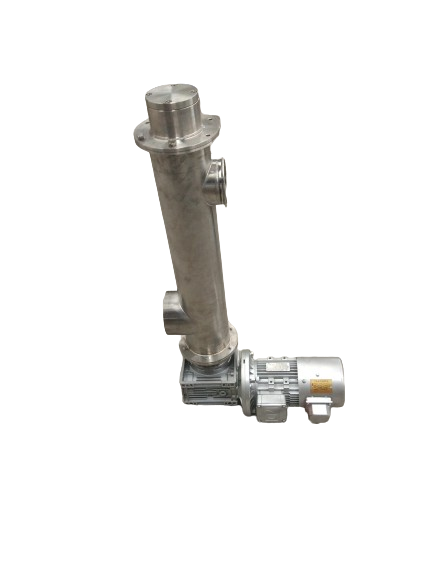 6
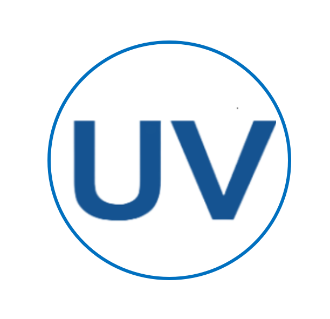 Screw Conveyors
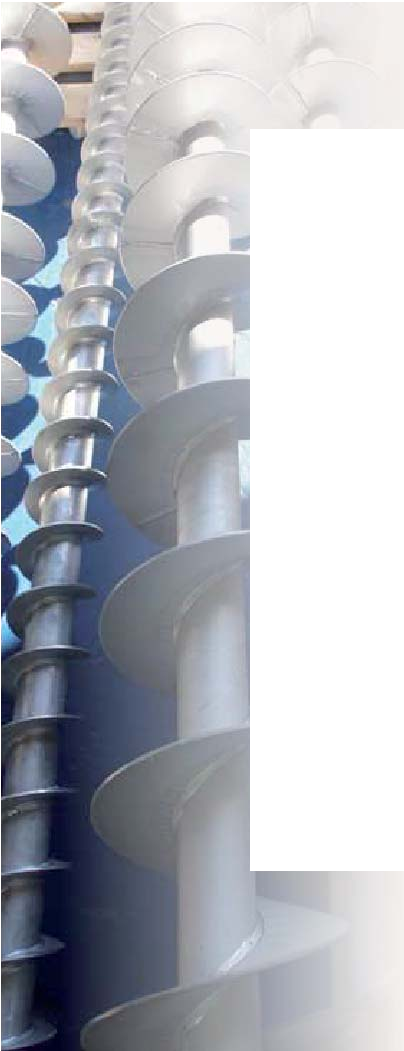 TYPES OF SCREW FEEDERS

Screw Feeders
Screw feeders are designed to meter bulk materials and are typically located at the beginning of  a process. Capacity or feed rate can be accurately controlled with screw feeders. Variable speed  drives improve metering accuracy and can provide a wide range of feed rates. Screw feeders are  available in a variety of sizes, lengths, configurations and materials of construction.
The inlet of a screw feeder is always flood loaded (100-percent). A screw feeder is typically mounted  directly to a:
Hopper – Square or rectangular in shape with sloped bottom and limited storage capacity
Bin – Square or rectangular in shape with sloped bottom and large storage capacity
Silo – Cylindrical in shape with cone or mass-flow bottom and large storage capacity

Several factors must be considered when designing a screw feeder, including:
Flow characteristics of bulk material being stored and metered
Density of bulk material in both stored and metered condition
Maximum and minimum capacity or feed rate of process
Bulk material size with screen analysis
Width and length of screw feeder inlet opening
Overall length of screw feeder
Height of bulk material in hopper, bin or silo
With the screw feeder inlet flood loaded (100-percent), the design of the screw in the inlet area and  the screw speed determine the desired capacity or feed rate.
Most screw feeders are less than 20-feet in length because the use of internal hanger bearings is  not recommended. In most applications a short screw feeder will meter a bulk material to a screw  conveyor for transfer to the next step of the process.

UV designs and manufactures three types of screw feeders:
Variable or Stepped Pitch – The pitch of the  screw varies from shorter to longer as the screw  progresses toward the discharge of the screw  feeder. With variable pitch, every pitch increases
in length in the inlet section creating more available  volume for addition of bulk materials from the  hopper. With stepped pitch the flight pitch changes  in increments. For example, a stepped pitch screw  feeder may have 2-feet of 1/3 pitch, then 2-feet of  2/3 pitch in the inlet section.
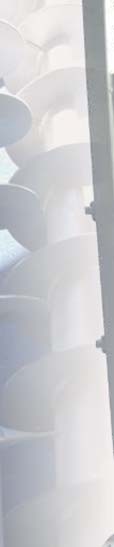 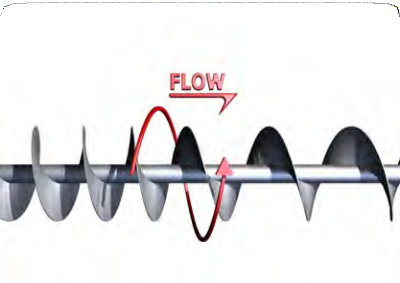 7
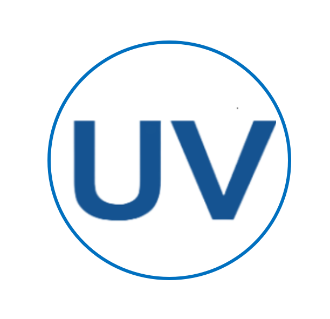 Screw Conveyors
TYPES OF SCREW FEEDERS
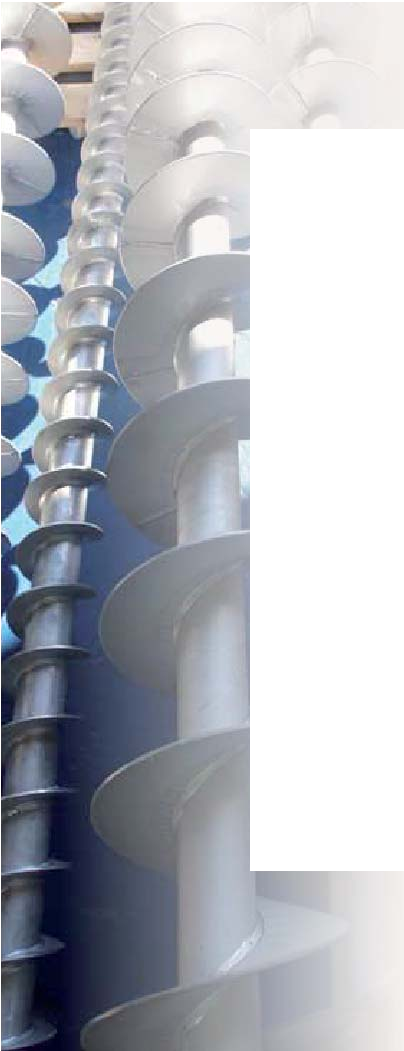 TYPES OF SCREW FEEDERS
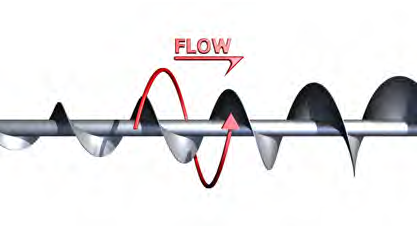 Tapered Outside Diameter – The outside diameter  of the screw is tapered from the rear of the inlet  opening to the shroud creating more available  volume for addition of bulk materials from the hopper.
Mass Flow – The mass flow design was developed  by Jenike & Johanson and is a combination of  variable pitch and tapered inside diameter. A tapered  cone is located on the center pipe of the screw from  the rear of the inlet opening to approximately the  center of the inlet opening. Short pitch flights are  mounted on the cone creating available volume for  addition of bulk materials from the hopper. Variable  pitch is then added to the screw starting where the  cone ends and continuing to the discharge.
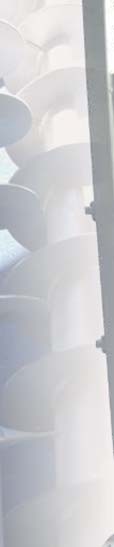 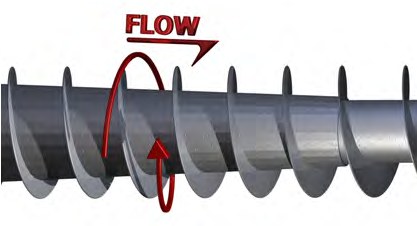 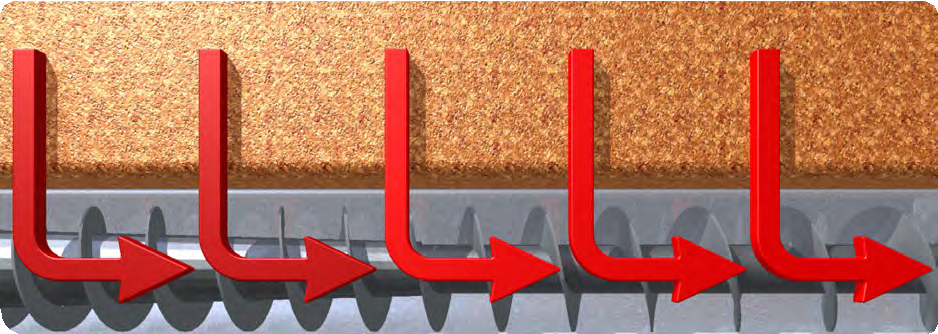 Mass flow in a hopper

Screw feeders can be composed of one, two or virtually any number of screws. A screw feeder with  multiple screws is considered a live bottom screw feeder.
8
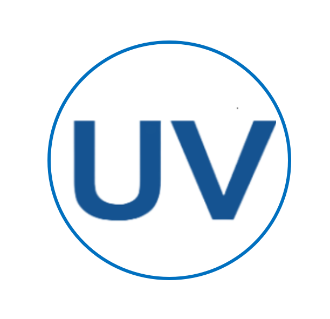 Screw Conveyors
Basic Screw Feeder Design
It is not recommended to design screw feeders with uniform outside diameter and constant pitch  because bulk materials will fill the screw from the rear of the inlet opening first, creating rat-holing,  stagnant material and possible bridging of bulk materials above the screw feeder. To draw bulk  materials evenly across the full length of the inlet each flight must increase in available volume as  the screw progresses towards the discharge of the screw feeder. Variable pitch, tapered outside  diameter (OD) or mass flow screw design is required.
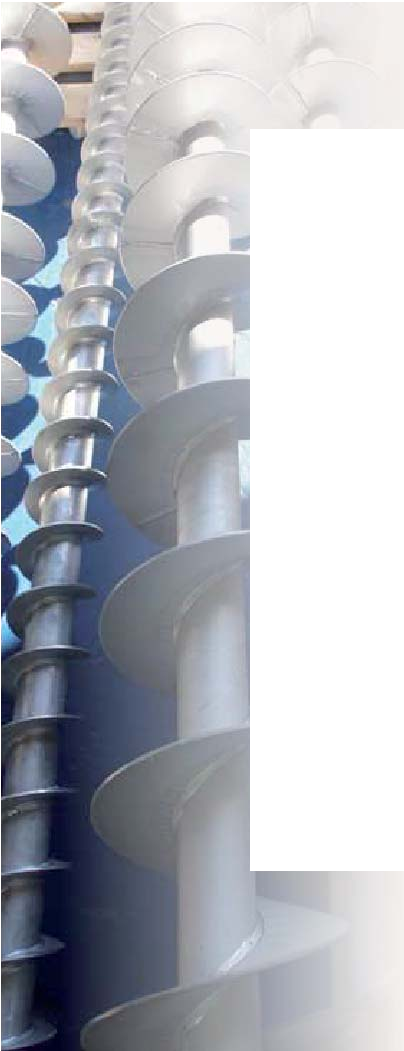 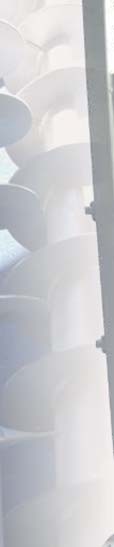 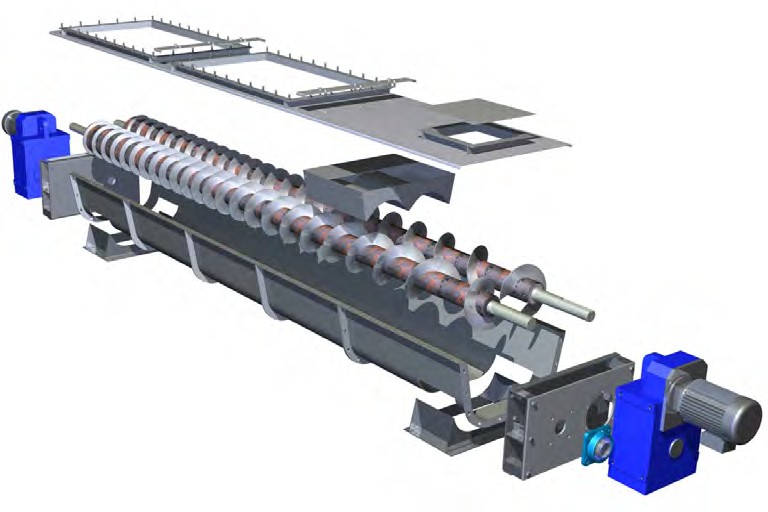 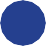 1
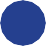 3
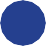 2


6
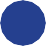 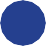 4
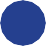 7
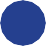 5
Inlet opening matches bin or hopper discharge.
Feeder Shroud prevents material flooding.
Twin mass flow, variable pitch screw feeder permits even draw off of material.
Twin screw trough.
Discharge opening.
Solid shafting transmits rotary motion to gear reducer.
Independent gear boxes to drive each screw.
9
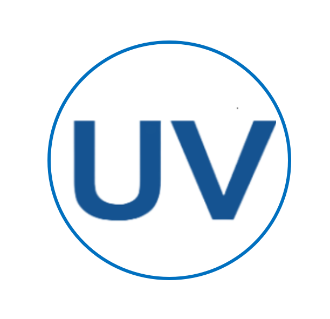 Screw Conveyors
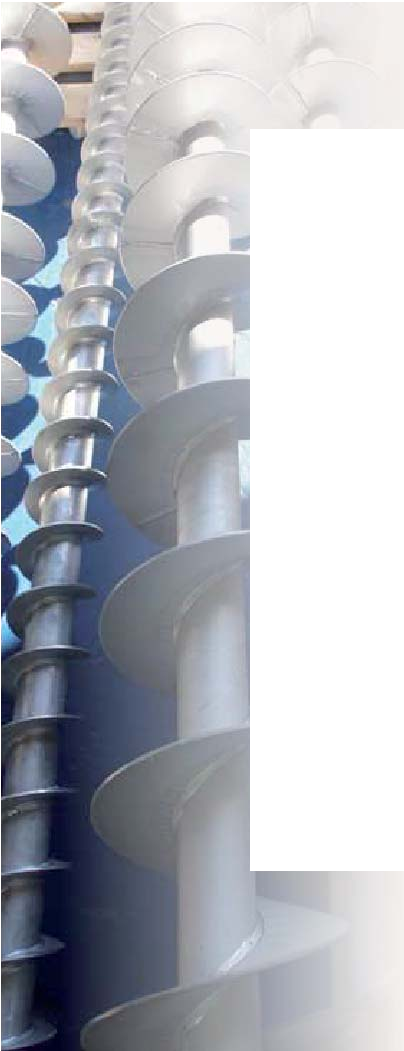 TYPES OF SCREW FEEDERS

OTHER TYPES OF SCREW FEEDERS

Multiple Diameter Screw Feeder/Conveyor
Multiple Diameter Screw Feeder/Conveyors consist of a screw feeder with an extension conveyor. A  smaller diameter screw feeder is located under a hopper, bin or silo and is flood loaded. The screw  feeder meters the bulk material to the larger diameter extension conveyor. When the bulk material  reaches the extension conveyor the trough loading decreases and the bulk material is conveyed to  the discharge. Hanger bearings are allowed in the extension conveyor as long as the trough loading  is below 45-percent.
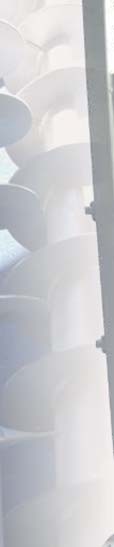 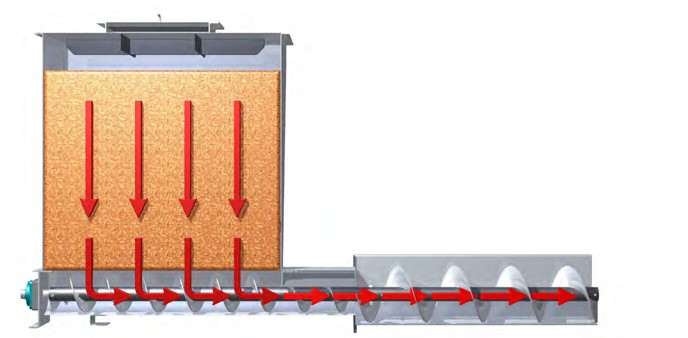 Live Bottom Screw Feeder
Live bottom screw feeders are designed for use on large silos, bins and hoppers with large discharge  openings. The live bottom screw feeder utilizes multiple feeder screws in tandem to create a “live  bottom” to prevent bridging.  Bulk materials are metered and drawn out equally from the full width  and length of the inlet opening. Live bottom screw feeders are used on bulk materials which tend to  pack or bridge easily.
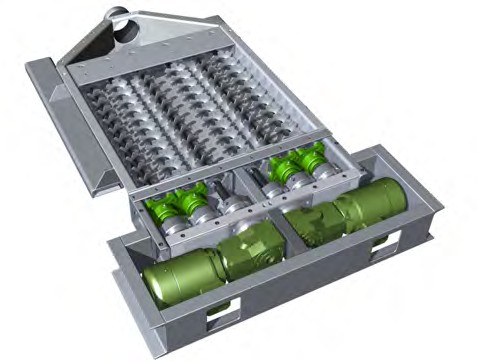 When designing a screw feeder, every application is unique. For this reason, please consult KWS  Engineering for proper recommendations concerning your particular needs.
11
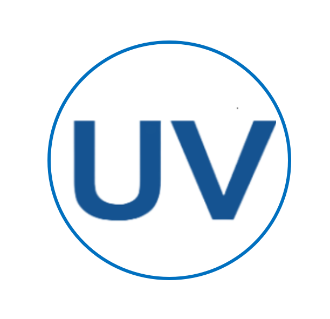 Screw Conveyors
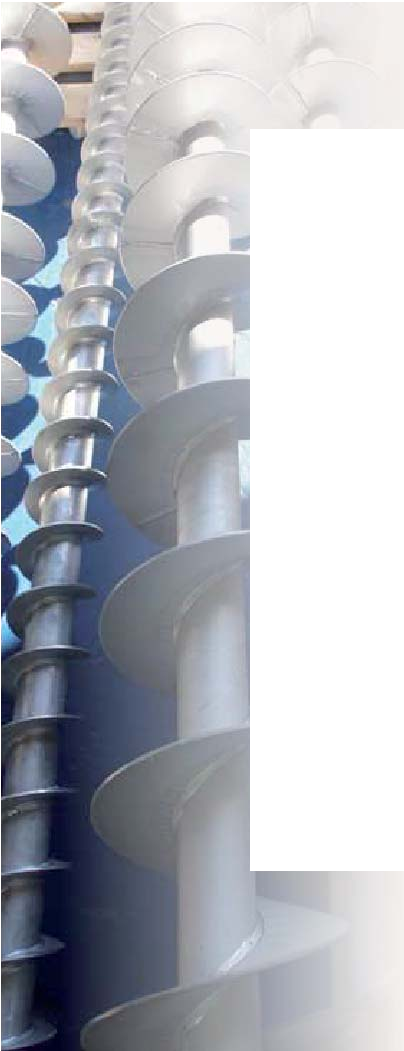 FACTORS INFLUENCING SCREW CONVEYOR DESIGN


Abrasiveness, Corrosiveness and  Flowability
The Bulk Material Table also presents  the relative abrasiveness, corrosiveness  and flowability of the bulk materials  listed. These characteristics, as well as  other special aspects of bulk materials,  are given further consideration in the  Component Selection Section. The
nomenclature used in the Bulk Material Table are listed below.
NOTE: Some bulk materials, while they are not corrosive under “normal” conditions, may become  corrosive when heated or in the presence of moisture.

Special Characteristics Notes  Notable unusual bulk material  characteristics are listed by alphabetical  codes in the last column of the Bulk  Material Table where applicable. An  explanation of these numerical codes
is shown on the right and in the Bulk  Materials Characteristics section.
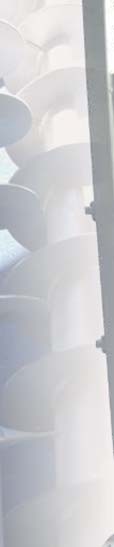 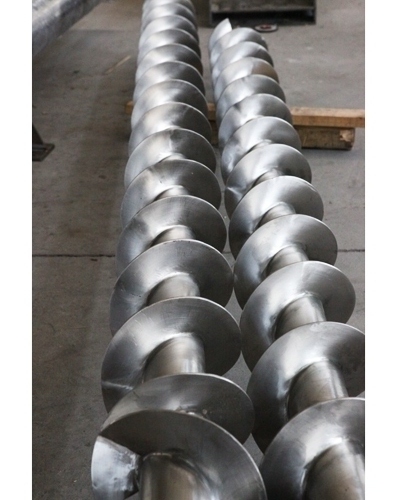 21
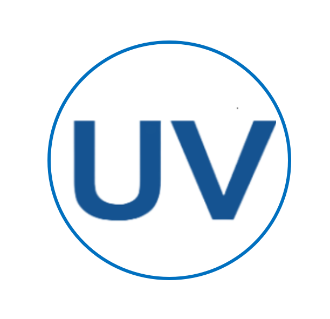 Screw Conveyors
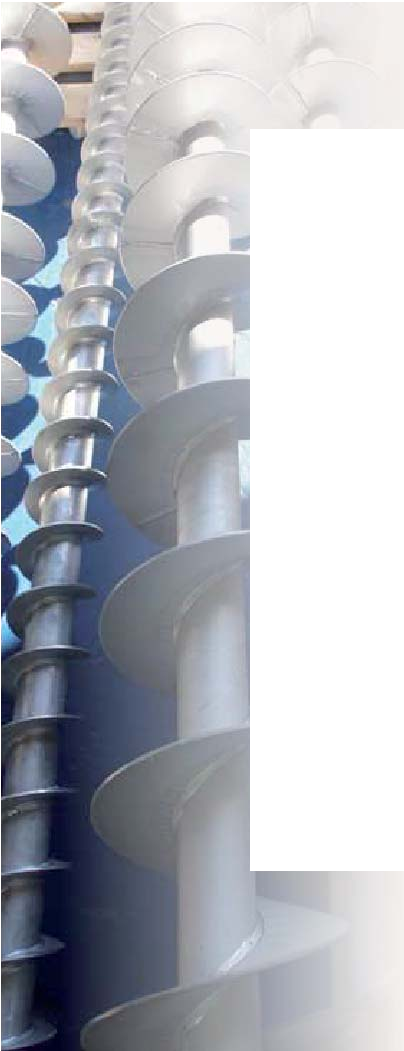 FACTORS INFLUENCING SCREW CONVEYOR DESIGN
Abrasive Bulk MaterialsTo prevent excessive wear in screw conveyors handling abrasive bulk materials, use abrasion-resistant alloys like AR235, AR400, AR500, TriBraze, or chromium carbide overlay. Consider hardsurfacing the carrying face with a weld-on material. To minimize wear, reduce trough loading and screw conveyor speed when dealing with abrasives.
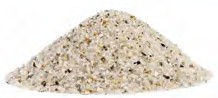 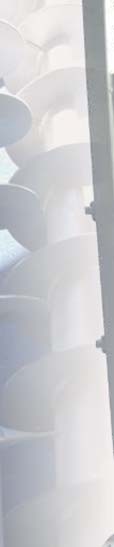 Quartz
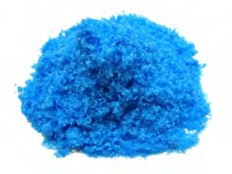 Highly CorrosiveFor handling highly corrosive bulk materials, use corrosion-resistant alloys like 304, 310, 316, 410, and 430 stainless steels. High nickel alloys such as Inconel, Monel, and Hastalloy are also suitable choices for fabrication in such environments.
Copper Sulfate
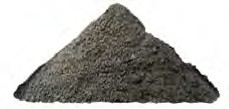 Mildly CorrosiveFor mildly corrosive bulk materials or those prone to corrosion, use corrosion-resistant alloys like 304 and 316 stainless steels for screw conveyor fabrication.
Drilling Sludge
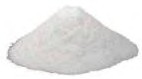 Builds Up and Hardens (A) For materials that build up and harden, use screw conveyors with close clearance between screw and trough to prevent buildup. High-torque drive units, including carbide tip teeth, are needed to shear through hardened bulk materials that tend to pack and absorb moisture.
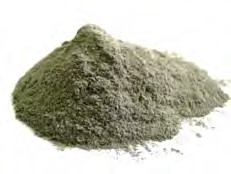 Ammonium Sulfate
Generates Static Electricity (B) To address static electricity in screw conveyors conveying plastic pellets, ground the trough at multiple points. Additionally, minimize trough loading and reduce operating speeds to mitigate static buildup.
Bentonite
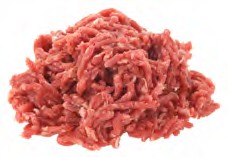 Decomposes – Deteriorates in Storage (C) Bulk materials prone to decomposition or deterioration must be promptly discharged and processed from hoppers, bins, or silos to prevent spoilage. Designing screw feeders and conveyors should consider the characteristics of such materials to ensure effective handling.
Ground Meat
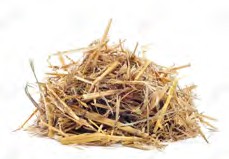 Flammability (D) To mitigate fire risk in handling flammable bulk materials, design screw conveyors with non-sparking materials. Use pressure-tight troughs with mechanical shaft seals to prevent oxygen entry, and consider purging the conveyor with inert gases like nitrogen for added safety.
Hay
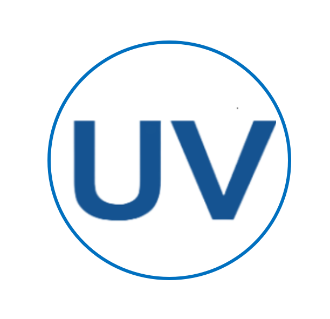 Screw Conveyors
Very Dusty (F)
Some bulk materials can become very dusty and leak out from  screw conveyors. These dusty bulk materials can become
a hazard or even be explosive. Screw conveyors must be  completely sealed with special shaft seals to contain the dusty
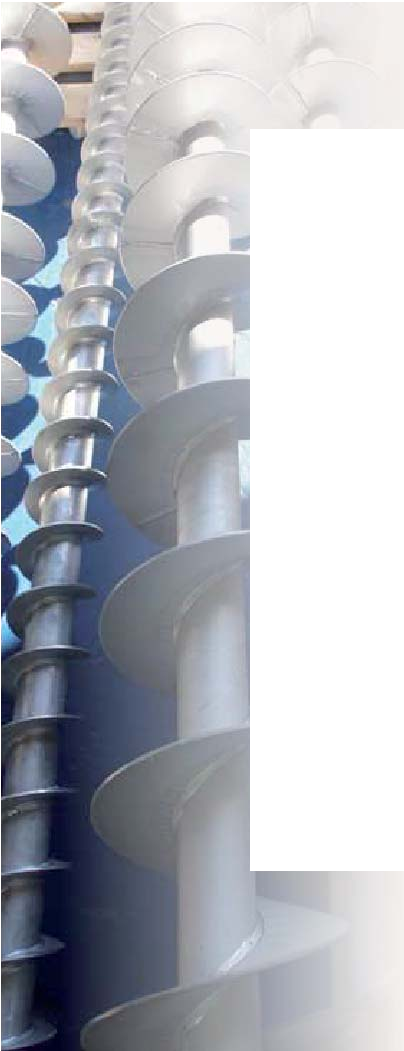 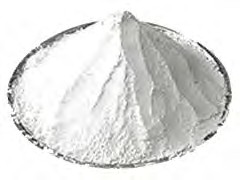 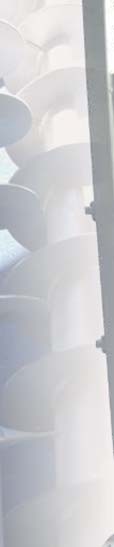 bulk material. Design of screw conveyor troughs or housings  depends on the severity of the hazard.
Hydrated Lime
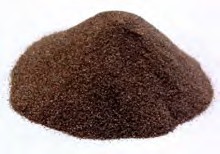 Aerates and Becomes Fluid (G)
Fluidizing bulk materials will aerate and tend to flow like  liquids when conveyed. The “as conveyed” bulk density is  much lower than the static or packed bulk density. In some  cases the fluidized bulk material will flood and “run like water”  with the loss of control of capacity or feed rate. Trough
loading will increase causing the flooding of downstream  equipment.  Lower trough loading and slower screw speeds  are recommended to reduce the chance of aeration of the bulk  material.
Aluminum Oxide
Explosiveness (H)
Explosive bulk materials will ignite when oxygen and an  ignition source are present. Screw conveyors can be designed  with non-sparking materials to eliminate a possible ignition  source. Pressure tight troughs or housings with mechanical  shaft seals will keep oxygen from entering the screw conveyor.  The inside of the screw conveyor trough or housing can be  purged with an inert gas such as nitrogen.  Explosion venting  is also an option for relieving pressure due to an explosion.
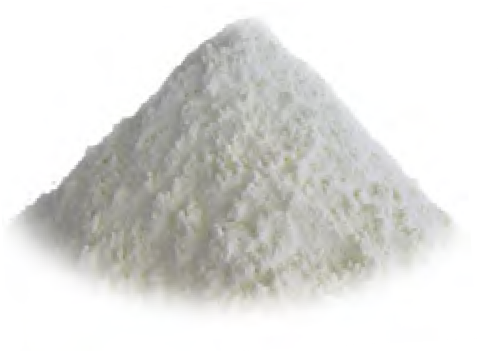 Powdered Milk
Stickiness - Adhesion (I)
Viscous or sticky bulk materials contain a high percentage of  moisture or oil and are difficult to convey. Sticky bulk materials  tend to stick to the center pipe of a screw conveyor where
the flight is welded to the center pipe. Ribbon flighting is an  excellent choice for handling sticky bulk materials. Shaftless  screw conveyors provide even better performance than shafted  conveyors with ribbon flighting.
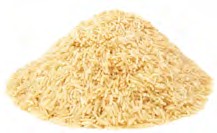 Rice Grits
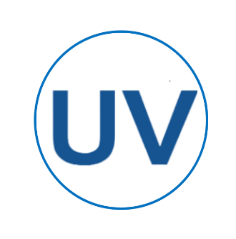 Screw Conveyors
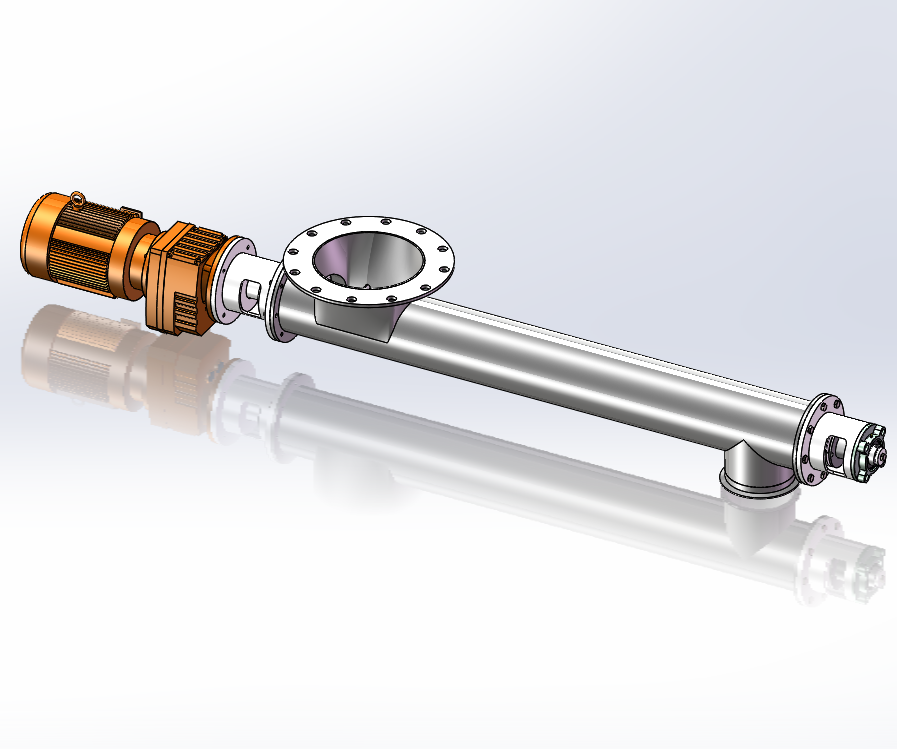 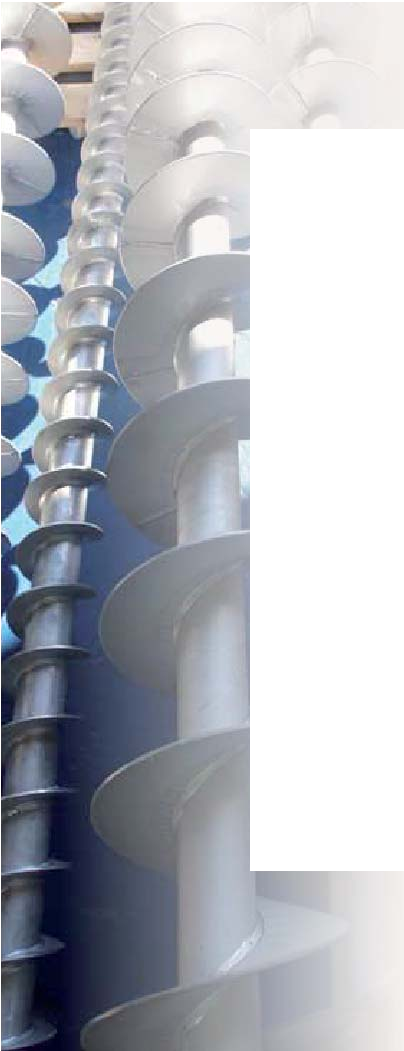 Screw conveyors are mainly used for horizontal transportation and vertical lifting of various powdery, granular and small pieces of loose materials. This equipment has the characteristics of small spiral diameter, high rotation speed, large conveying capacity, high precision, and good conveying conditions. It is simple to operate and maintain; for one conveyor, it can be loaded at multiple points or unloaded at multiple points on the conveying line; during the process of conveying materials, materials can be mixed, stirred or cooled at the same time, and the rigidity of the shell can withstand a certain external force. . The conveyor shell is made of high-quality seamless pipes and flange connections. It has good overall rigidity and large load-bearing capacity. It can be transported continuously whether horizontally or at a large angle during transportation. The working position and working state can be selected at will, disassembled, assembled and moved. convenient
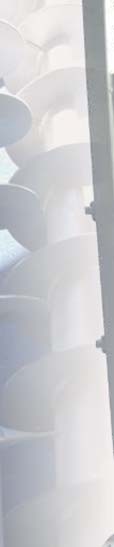 Device parameters:
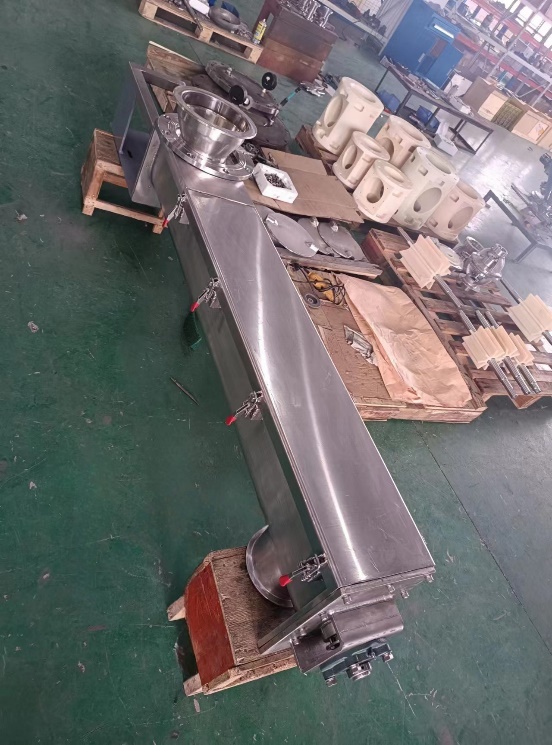 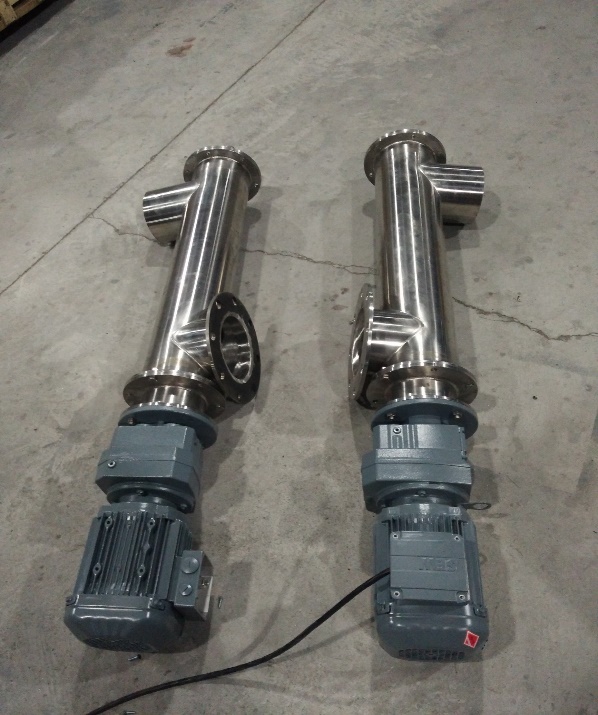 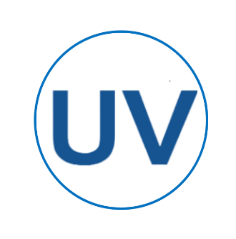 Screw Conveyors
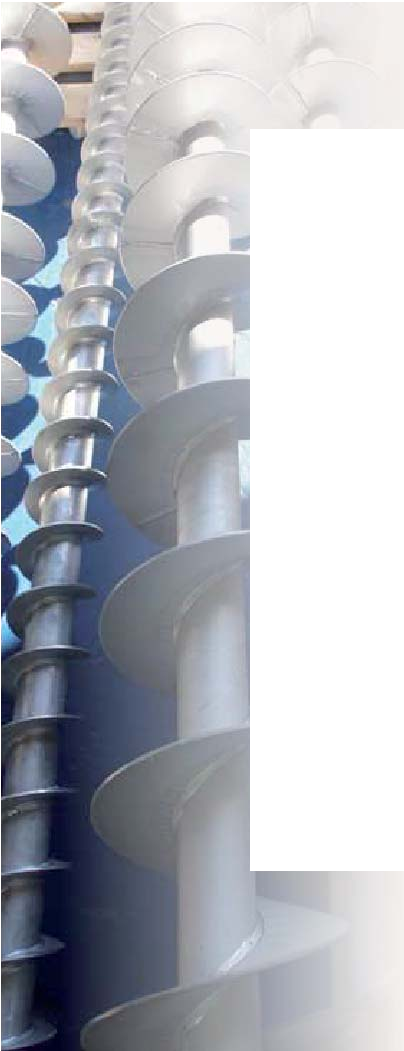 Our Experienced engineers meticulously design
 custom screw conveyors 
on cutting-edge at our company, 
ensuring precision and efficiency. 
Your unique specifications are transformed into 
high-performance conveyor solutions
, reflecting our commitment to delivering tailored
 excellence for your material handling needs
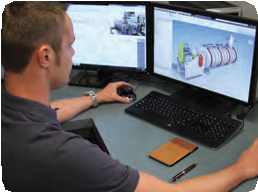 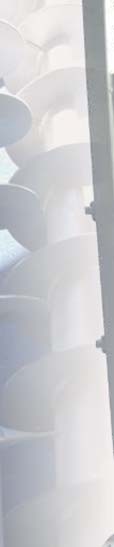 Experience precision and safety with
 our skilled workforce as they expertly 
 weld design screw conveyors.
 Meticulously crafted components
 meet the highest standards, ensuring
 reliability and efficiency in material
 handling solutions. Your satisfaction
 is our priority, reflecting our unwavering
 commitment to excellence in every weld.
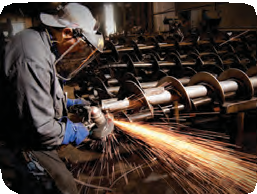 Ensuring the seamless integration of
 components, At every stage, our 
commitment to crafting superior material
 handling solutions shines through, 
reflecting our dedication to delivering 
excellence to our valued customers.
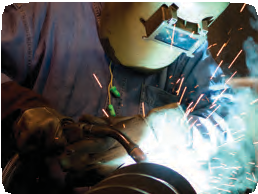 Our skilled worker meticulously measures every detail of your custom-designed screw conveyor, ensuring precision and excellence. Trust us for tailor-made solutions that exceed expectations in material handling.
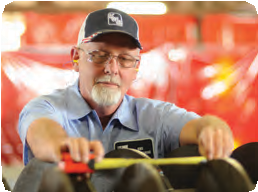 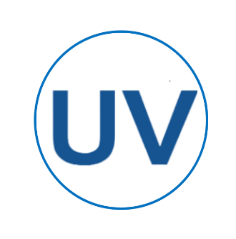 Screw Conveyors
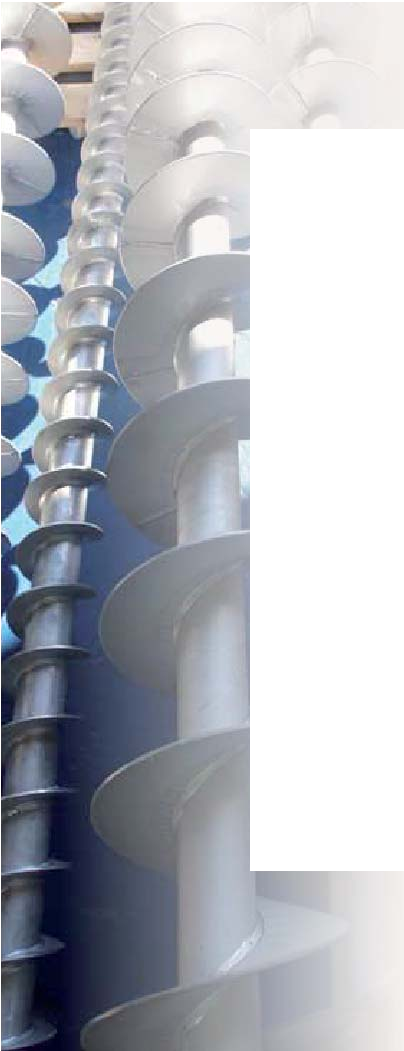 Advantages
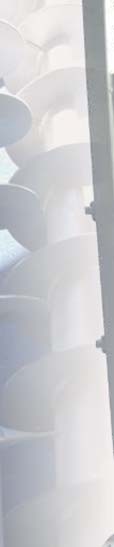 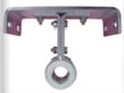 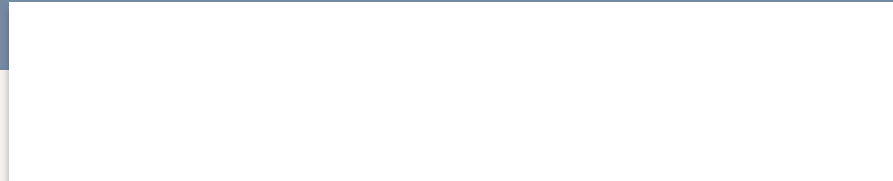 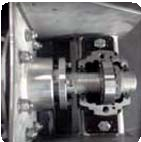 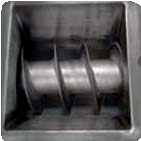 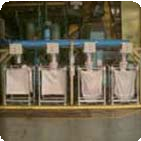 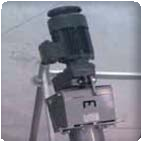 F End bearing with shaft sealing
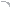 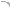 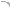 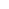 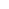 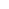 F Multi-output bottom
F Modular design
F Stainless steel 304L / 316L design
F Intermediate bearing
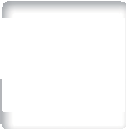 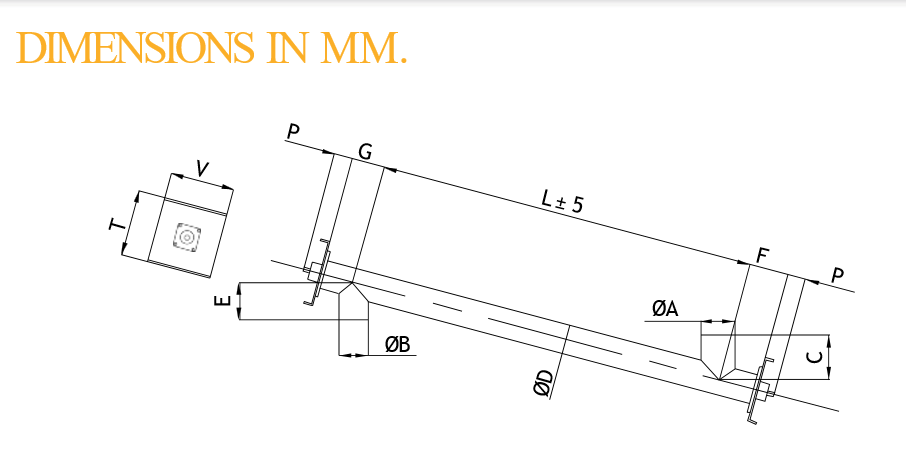 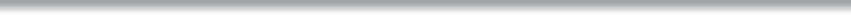 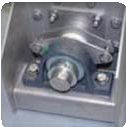 F Conveyor roll end bearing
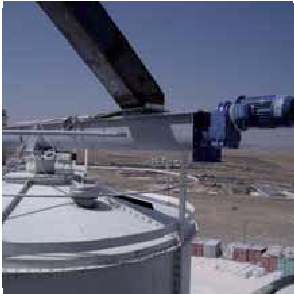 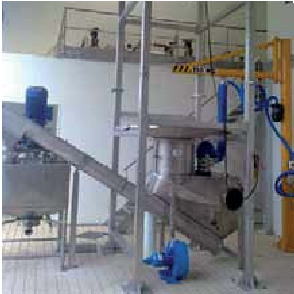 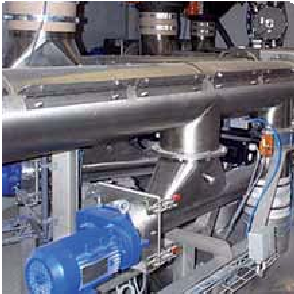 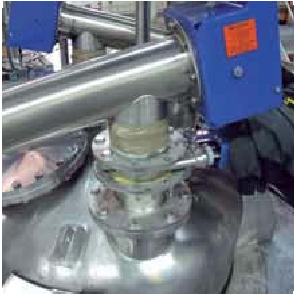 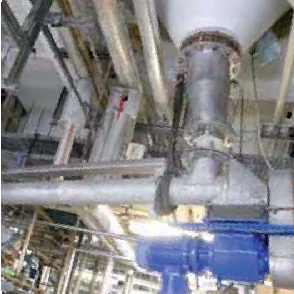 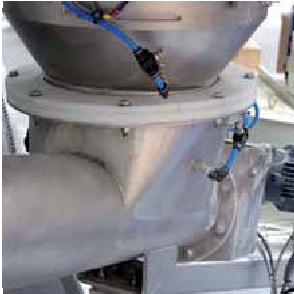 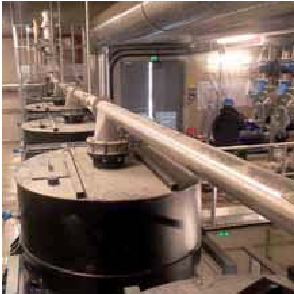 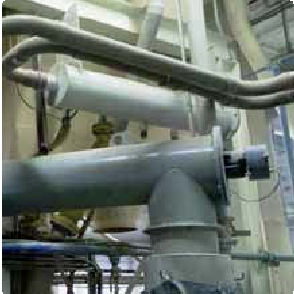 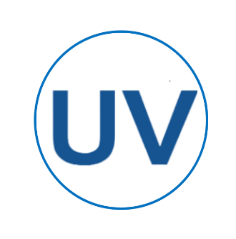 Screw Conveyors
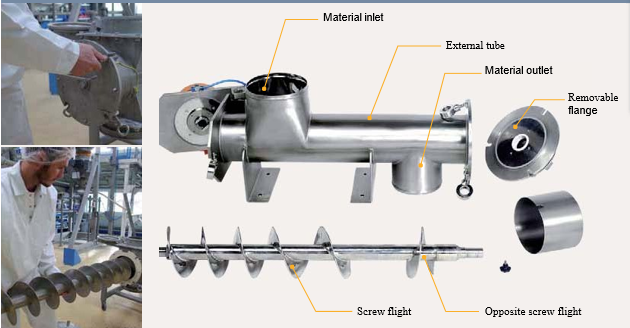 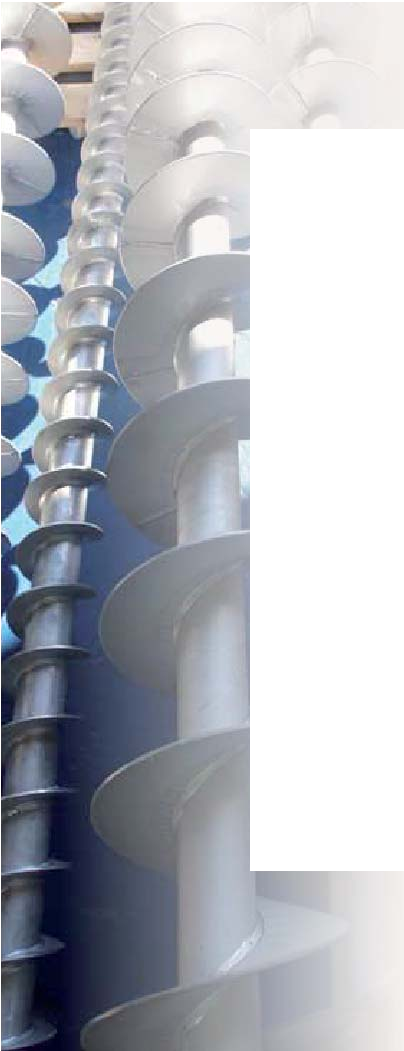 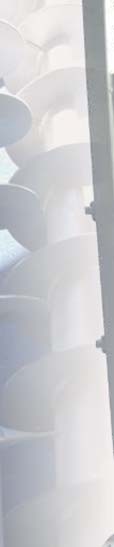 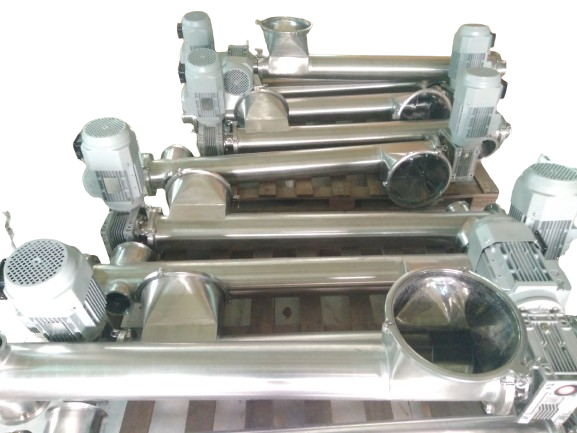 Bulk Material Handling: Screw conveyors excel at moving large volumes of bulk materials like grains, powders, pellets, and even semi-solids.
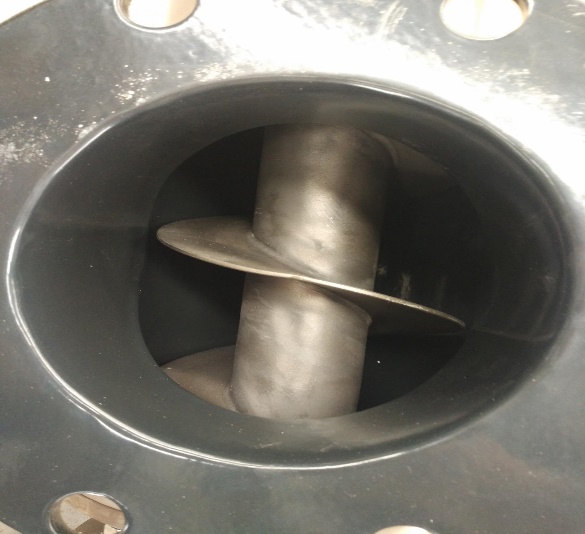 Stainless Steel: Used for corrosive or contaminable materials, with 304 and 316 being popular choices.
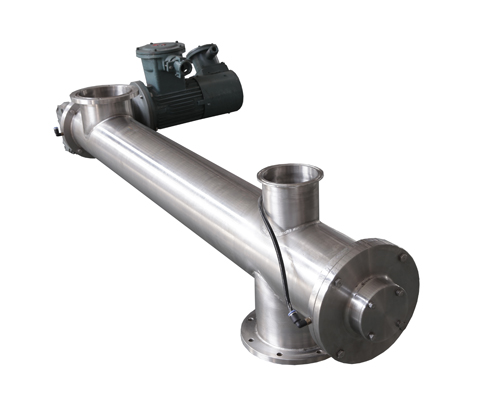 Controlled Flow: The rotating screw regulates the material flow rate, ensuring consistent and predictable delivery
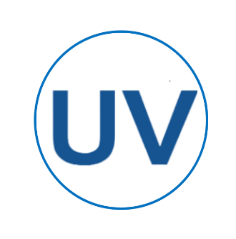 Screw Conveyors
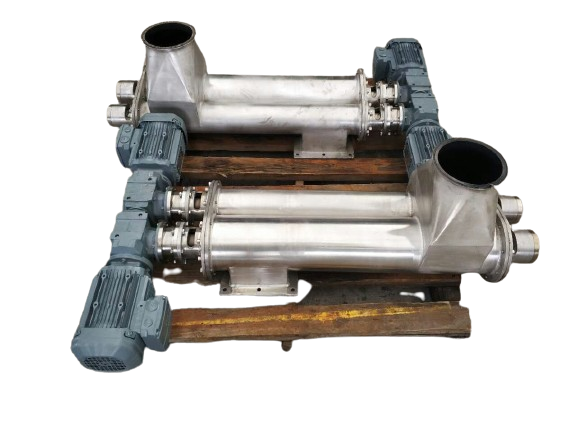 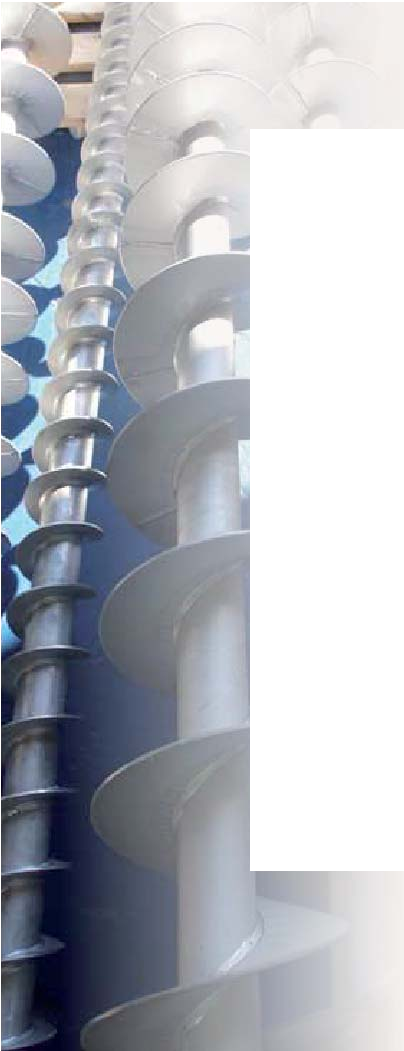 Diverse Material Compatibility: They can handle a wide range of materials, from free-flowing powders to sticky and abrasive substances.
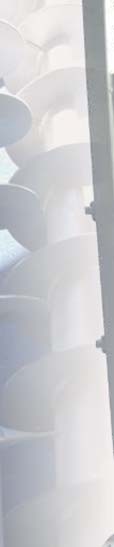 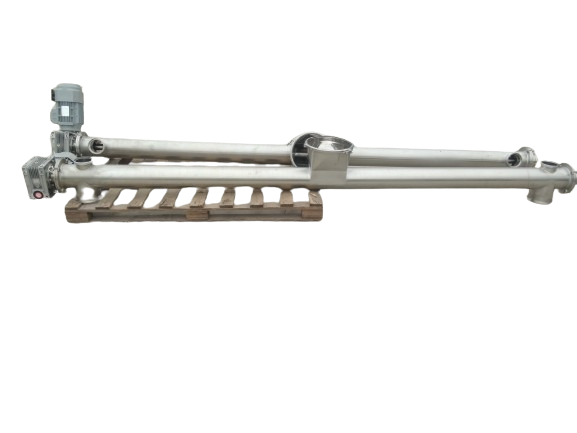 Seamless Integration: Designed for seamless integration into existing systems, our screw conveyors facilitate smooth material flow, contributing to operational efficiency.
Advanced Technology: Leveraging cutting-edge technology, our screw conveyors are equipped with state-of-the-art components, enhancing performance and reducing maintenance requirements.
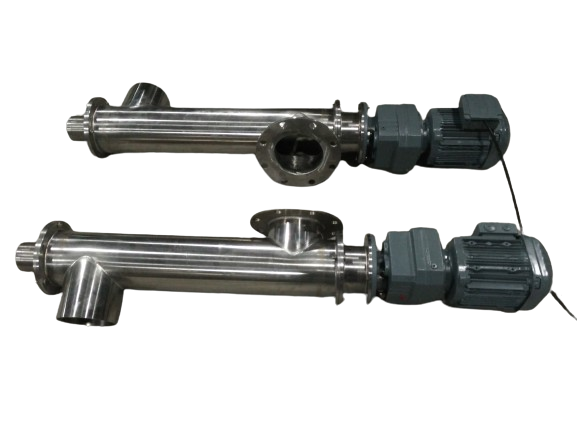 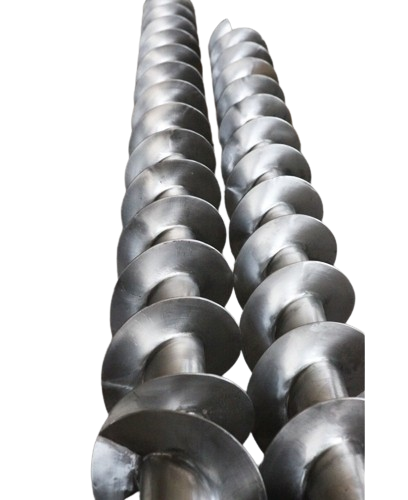 Robust Shaft Construction: Our screw conveyors feature a robust shaft design, crafted from high-strength materials to withstand heavy loads and resist deformation.
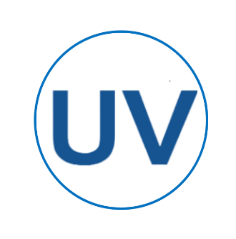 Screw Conveyors
Bulk Densities of some Materials
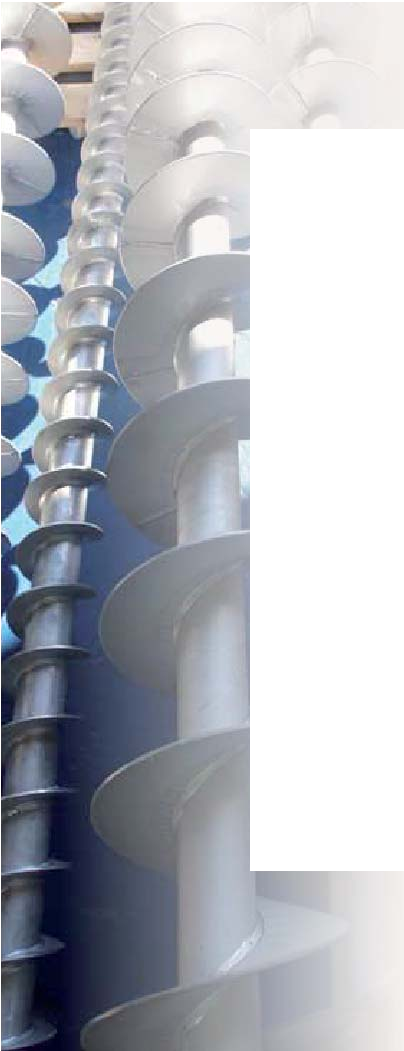 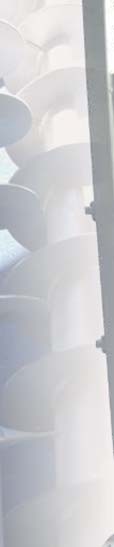 29
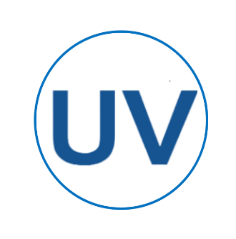 Screw Conveyors
Bulk Densities of some Materials
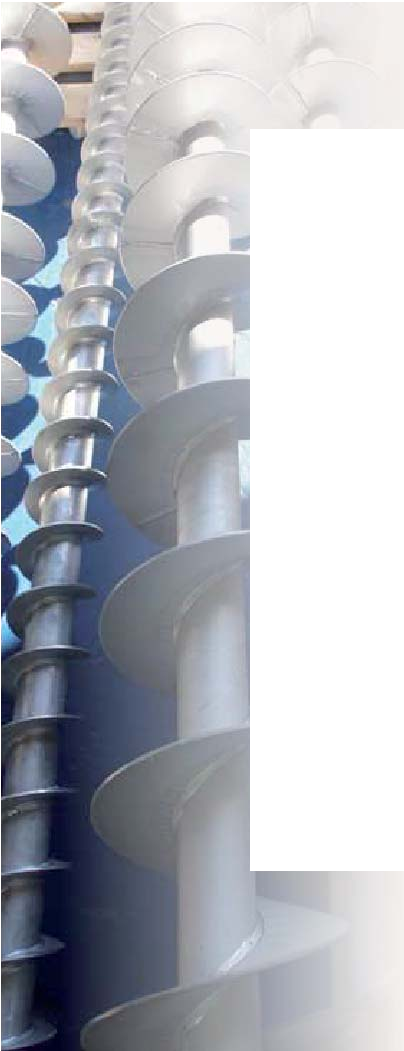 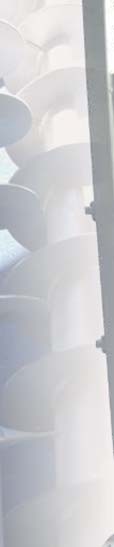 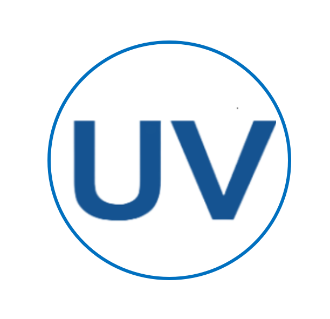 Invest in your operators' well-being and boost your      production efficiency with SHANGHAI YOUWEI                        Contact us today to learn more!
Powered by technology and survive by quality
High cost performance-super high quality, super low price
Lifetime service
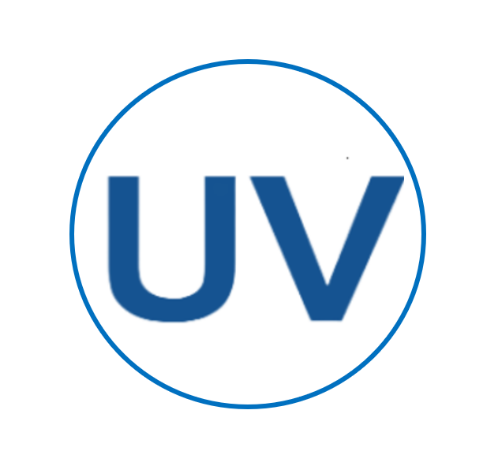 Shanghai Youwei Powder Equipment Co., Ltd.
Address: No. 351, Sizhuan Highway, Songjiang District, Shanghai
Website: www.uv-powder.com
Mail:anas@uv-powder.com
Service supervision hotline: +1(213)569-6682